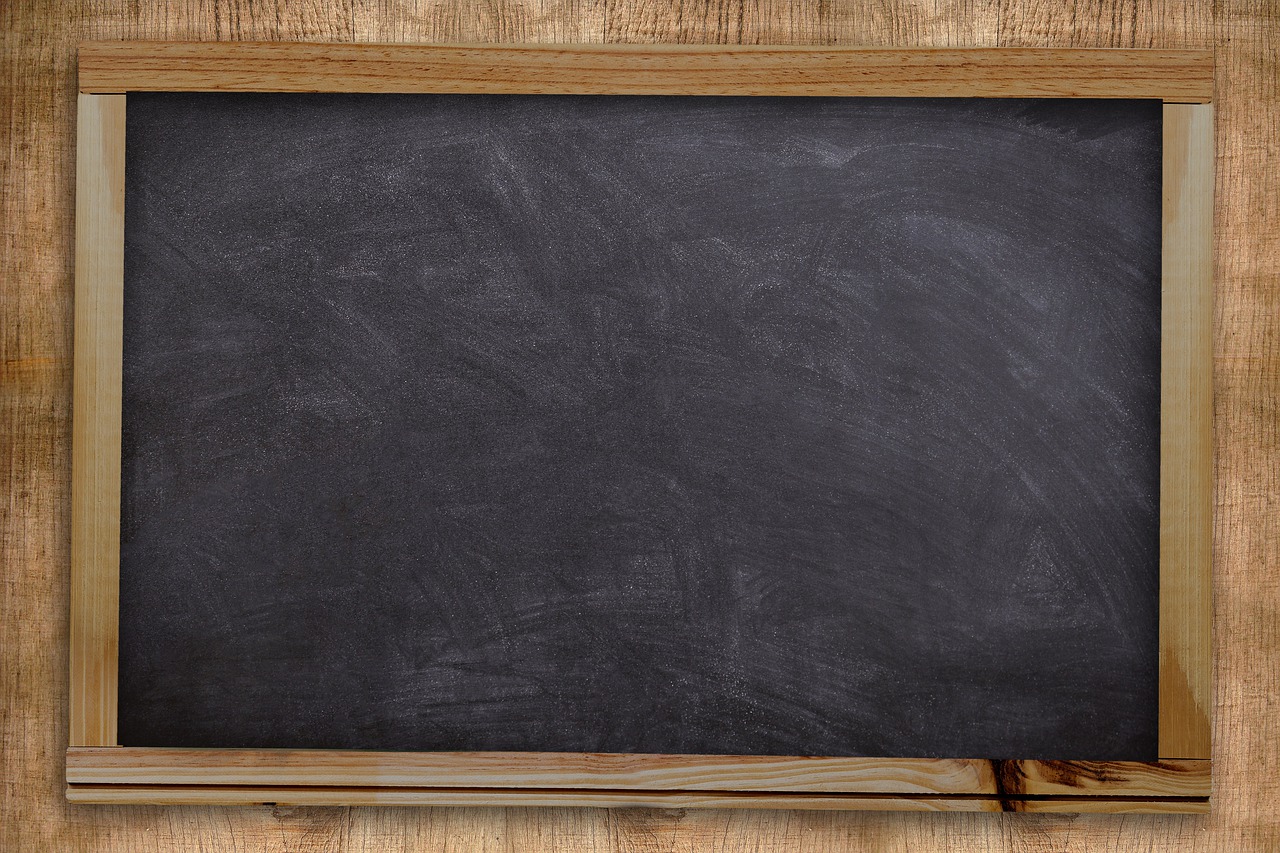 Introduction 
To Nouns
[Speaker Notes: Notes for Teacher - < Information for further reference or explanation >
Suggestions: <Ideas/ Images/ Animations / Others – To make better representation of the content >
Source of Multimedia used in this slide -  <Please provide source URL where we find the image and the license agreement> 
<black board> <https://pixabay.com/illustrations/blackboard-board-school-chalkboard-5639925/>]
Noun
[Speaker Notes: Notes for Teacher - < Information for further reference or explanation >
Suggestions: <Ideas/ Images/ Animations / Others – To make better representation of the content >
Source of Multimedia used in this slide -  <Please provide source URL where we find the image and the license agreement>]
Person
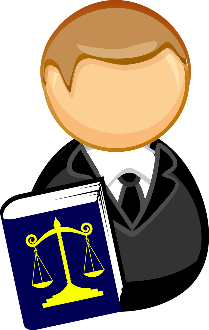 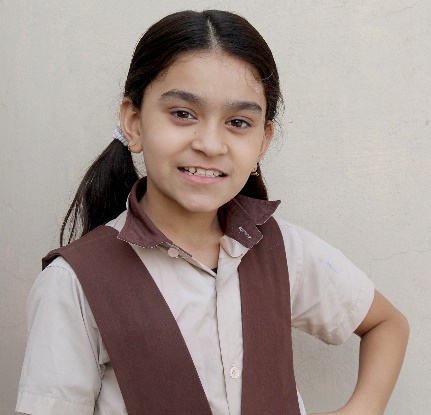 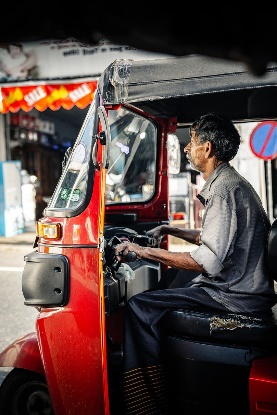 girl
driver
lawyer
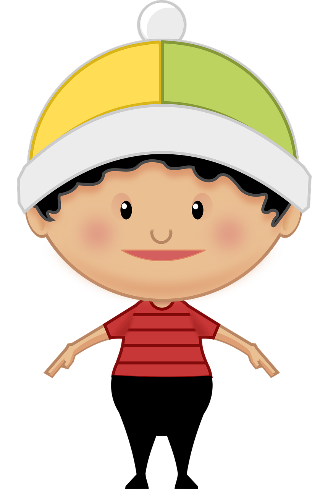 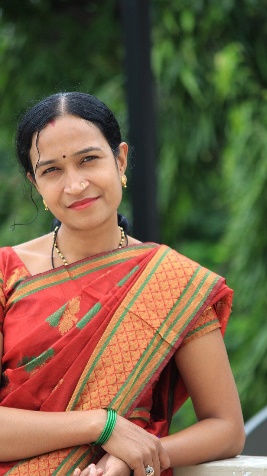 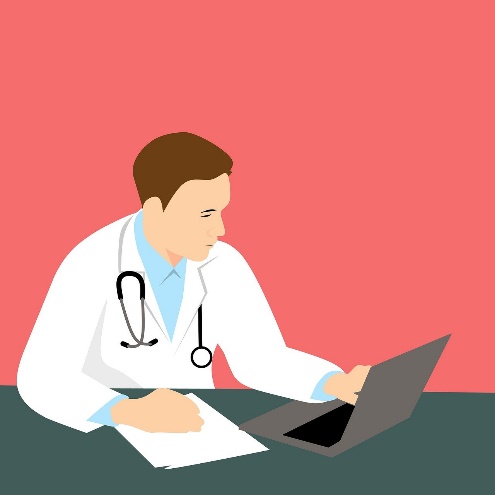 Mrs Kusum
Manoj
Dr Rao
[Speaker Notes: Notes for Teacher - < Information for further reference or explanation >
Suggestions: <Ideas/ Images/ Animations / Others – To make better representation of the content >
Source of Multimedia used in this slide -  <Please provide source URL where we find the image and the license agreement> 
<Girl> - <https://pixabay.com/photos/school-indian-school-school-dress-3760340/>
<Driver> - <https://pixabay.com/photos/driver-man-old-adult-tuk-tuk-taxi-5083584/ >
<Lawyer> - <https://pixabay.com/vectors/comic-characters-crime-justice-law-2025788/>
<Boy> - <https://pixabay.com/vectors/boy-kid-child-cartoon-teen-happy-2025729/>
<Doctor> - <https://pixabay.com/illustrations/doctor-laptop-office-medical-male-3212067/>
<Indian lady> - <https://pixabay.com/photos/women-indian-female-mother-woman-4419735/ >]
Place
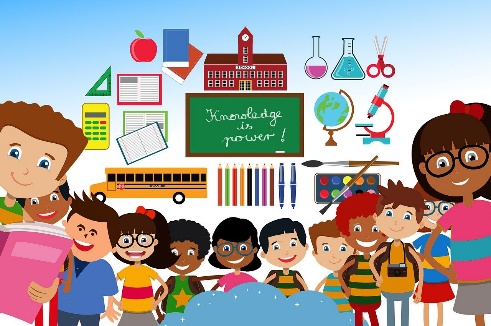 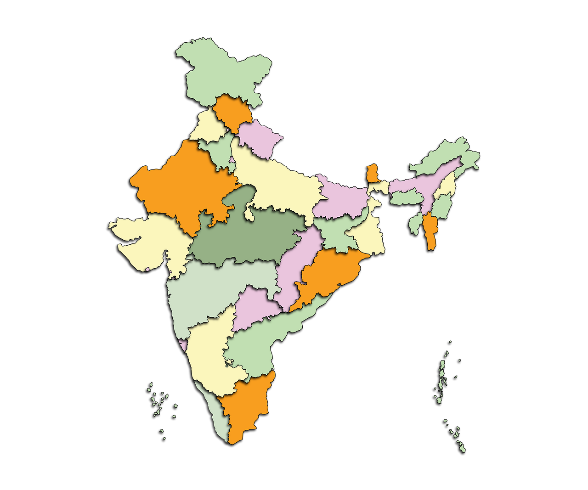 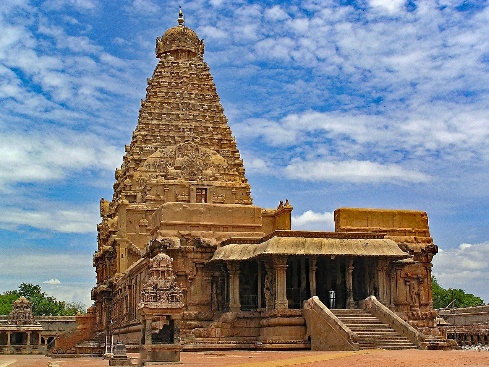 school
India
temple
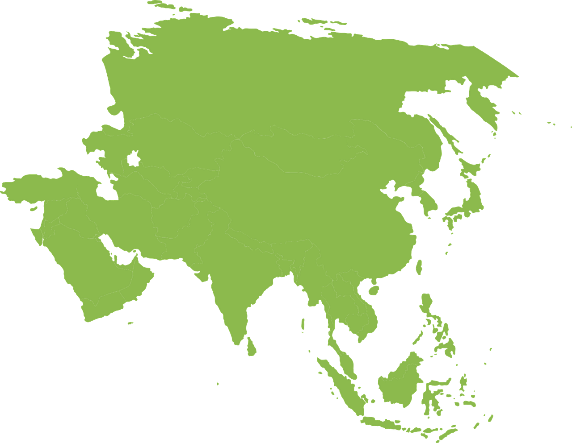 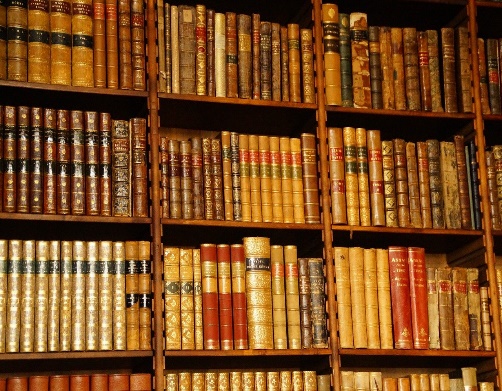 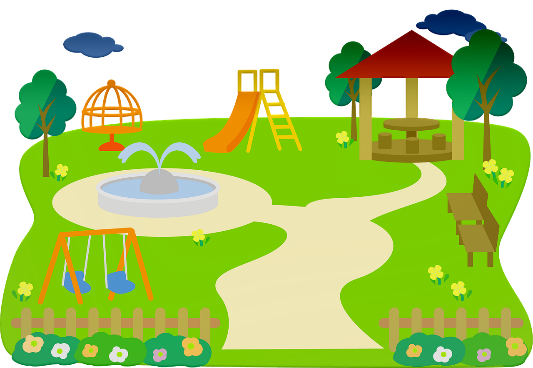 playground
Asia
library
[Speaker Notes: Notes for Teacher - < Information for further reference or explanation >
Suggestions: <Ideas/ Images/ Animations / Others – To make better representation of the content >
Source of Multimedia used in this slide -  <Please provide source URL where we find the image and the license agreement> 
<School> - <https://pixabay.com/illustrations/school-students-children-board-4527712/ >
<India> - <https://pixabay.com/illustrations/map-india-country-geography-5505725/ >
<Asia> - <https://pixabay.com/vectors/map-asia-continent-rotated-307197/ >
<temple> - <https://pixabay.com/photos/brihadishvara-temple-thanjavur-2358280/>
<Playground> - <https://pixabay.com/illustrations/park-play-slide-children-4257026/>
<Library> - <https://pixabay.com/photos/library-reading-room-books-spine-3776935/>]
Animal
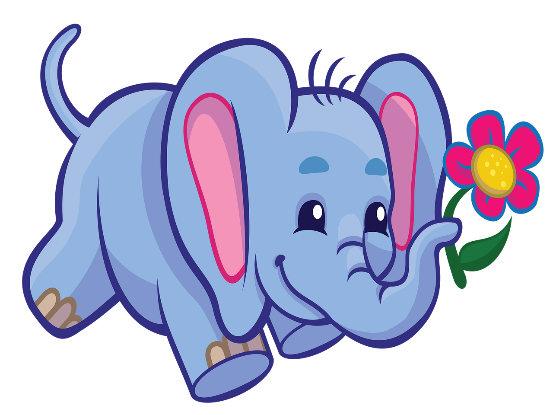 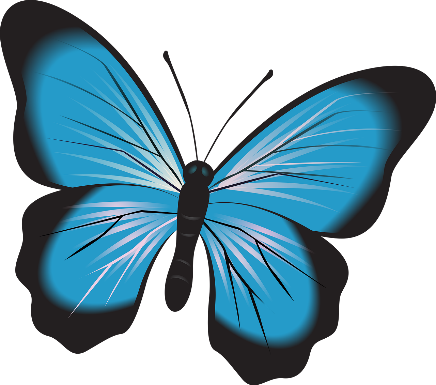 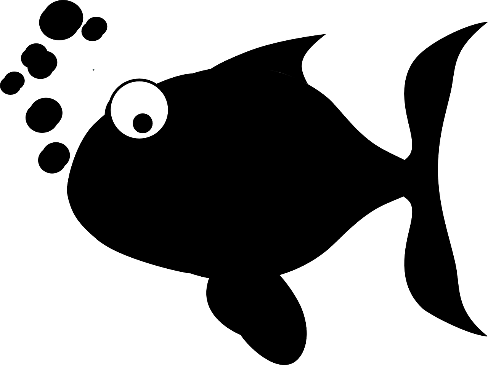 fish
elephant
butterfly
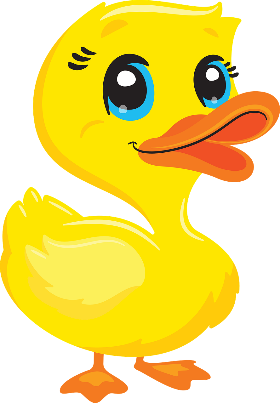 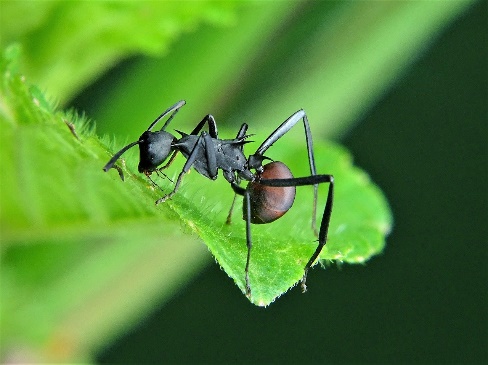 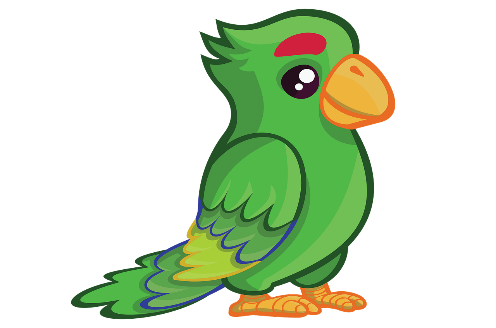 duck
ant
parrot
[Speaker Notes: Notes for Teacher - < Information for further reference or explanation >
Suggestions: <Ideas/ Images/ Animations / Others – To make better representation of the content >
Source of Multimedia used in this slide -  <Please provide source URL where we find the image and the license agreement> 
<Fish> - <https://pixabay.com/vectors/fish-bubbles-silhouette-eye-look-305723/>
<Elephant> - <https://pixabay.com/illustrations/elephant-cartoon-cute-wildlife-3985060/>
<Butterfly> - <https://pixabay.com/illustrations/butterfly-blue-clip-art-insect-2778480/>
<Duck> - <https://pixabay.com/illustrations/duck-animal-vector-easter-5217739/>
<Ant> - <https://pixabay.com/photos/ant-ants-insect-nature-wildlife-3036843/ >
<Parrot> - <https://pixabay.com/illustrations/bird-parrots-wildlife-animal-3987385/ >]
Thing
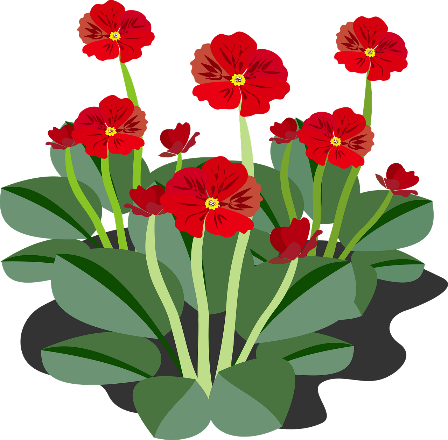 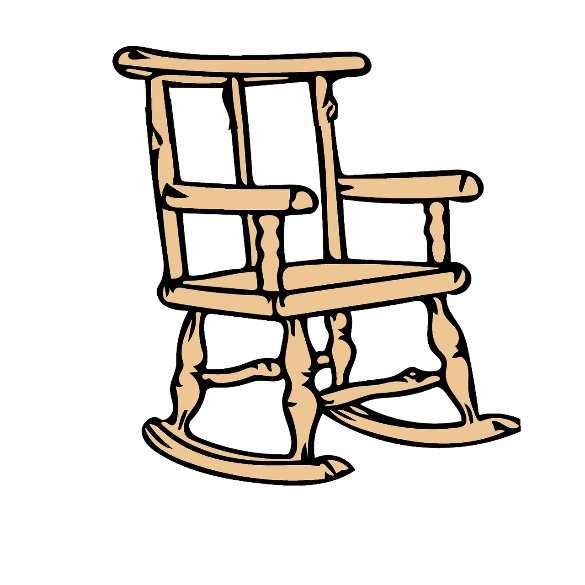 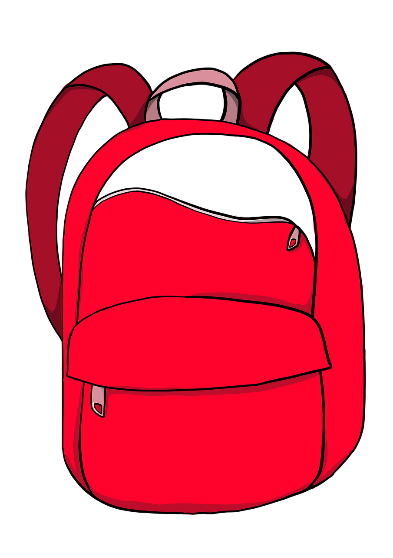 flowers
chair
bag
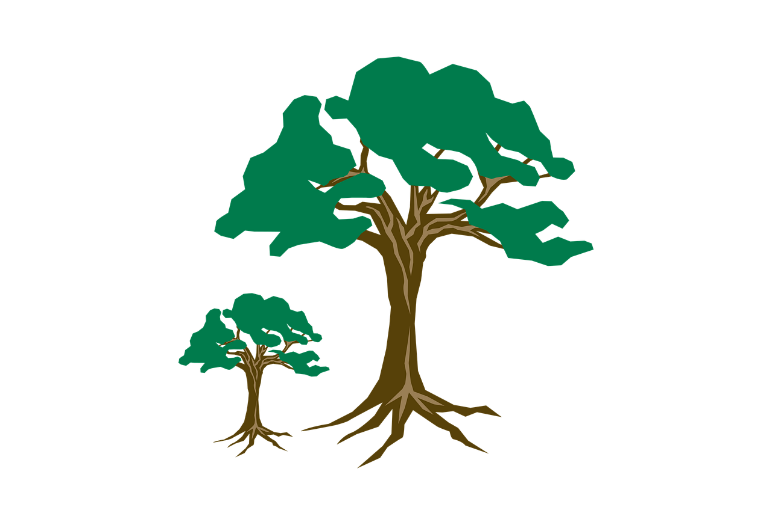 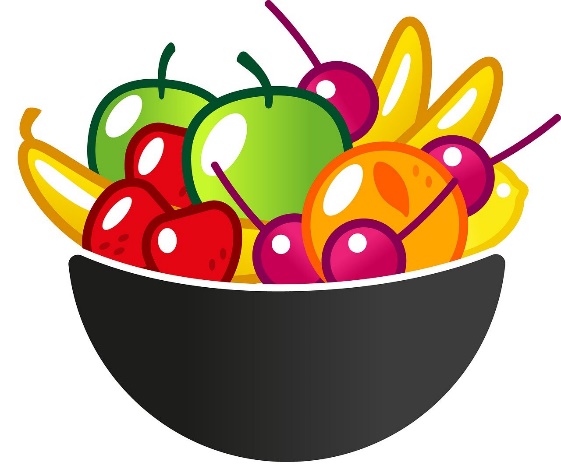 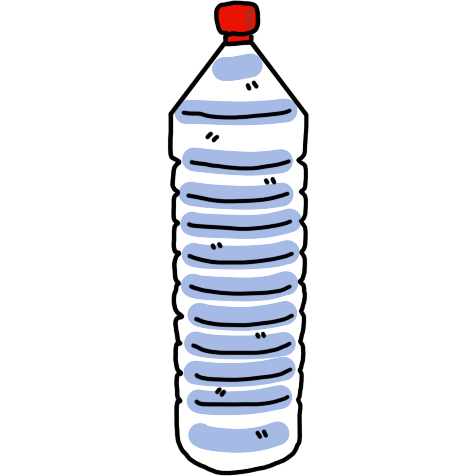 trees
fruit
bottle
[Speaker Notes: Notes for Teacher - < Information for further reference or explanation >
Suggestions: <Ideas/ Images/ Animations / Others – To make better representation of the content >
Source of Multimedia used in this slide -  <Please provide source URL where we find the image and the license agreement> 
<Flowers> - <https://pixabay.com/vectors/clip-art-flor-flora-flower-nature-2026797/ >
<Chair> - <https://pixabay.com/illustrations/furniture-chair-back-seats-vector-2315966/>
<Bag> - <https://pixabay.com/illustrations/school-bag-schoolbag-backpack-4308691/>
<Trees> - <https://pixabay.com/illustrations/clipart-tree-green-nature-wood-3419895/>
<Bowl of fruits> - <https://pixabay.com/illustrations/fruit-basket-bowl-cool-cherries-5004282/>
<Bottle> - <https://pixabay.com/illustrations/water-bottle-water-plastic-bottle-3927420/>]
MM INDEX
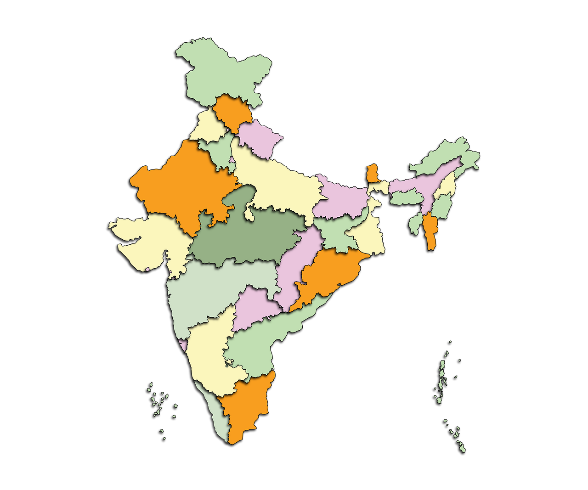 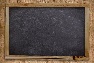 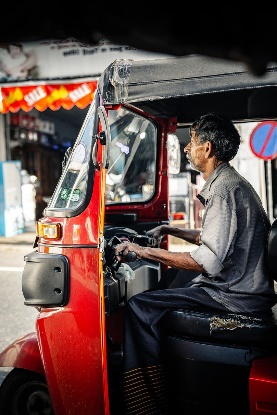 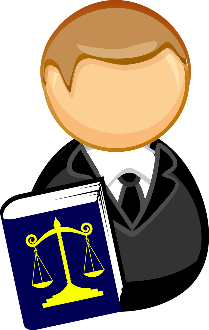 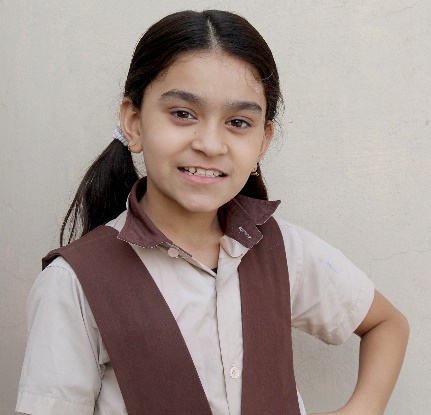 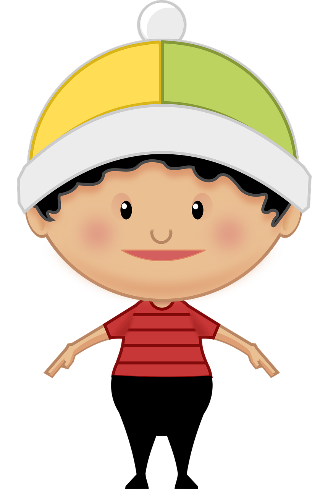 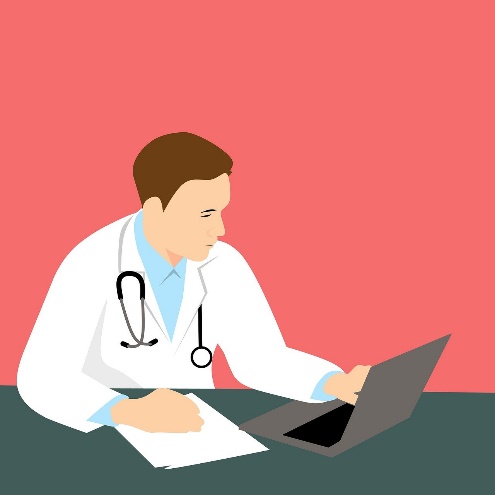 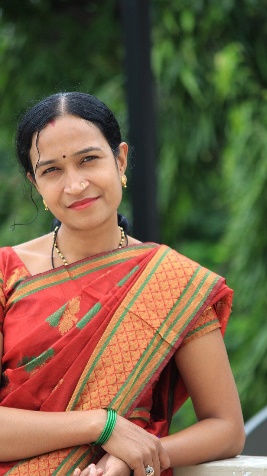 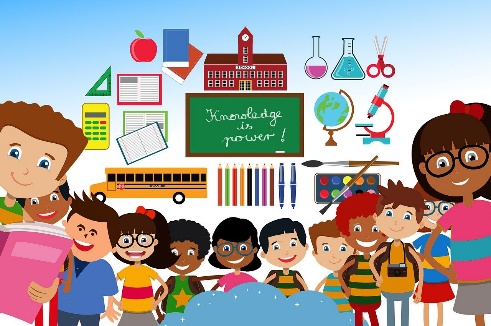 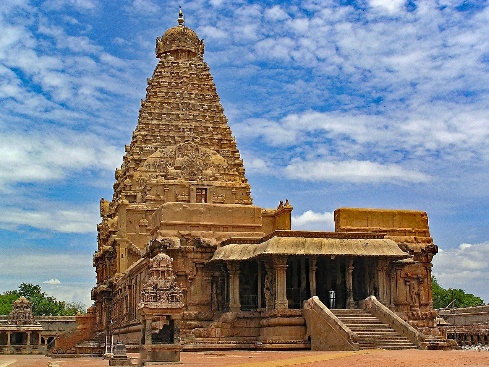 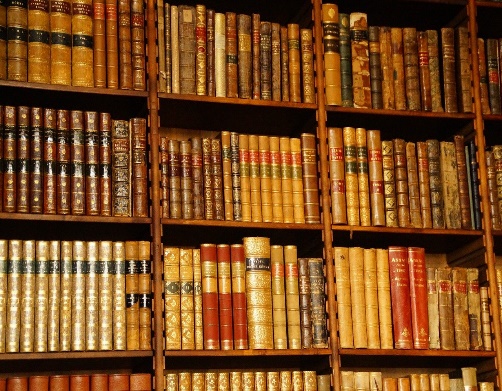 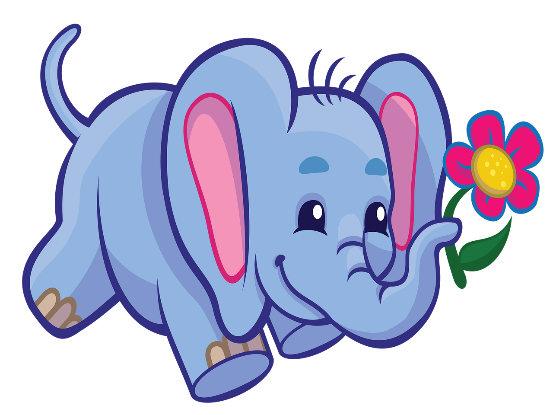 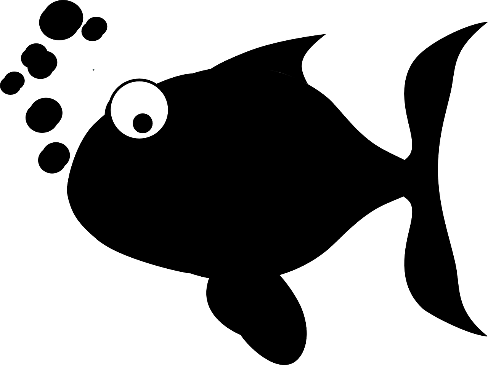 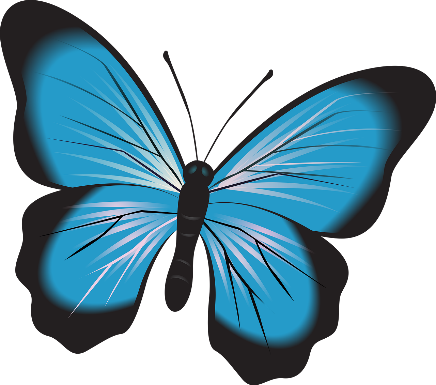 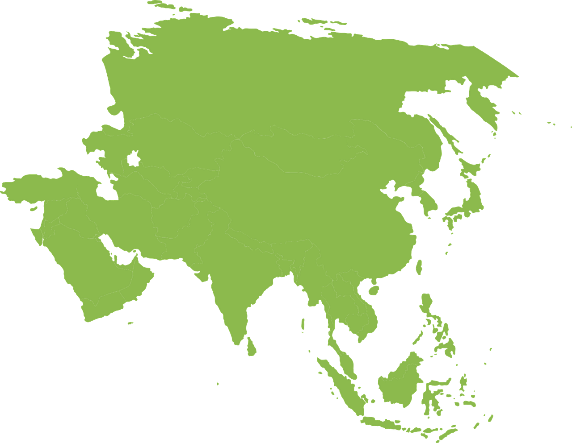 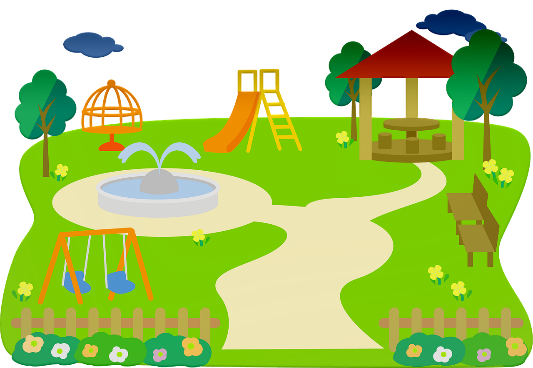 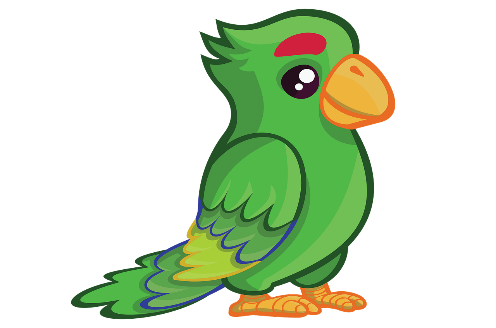 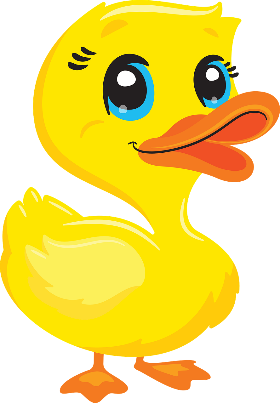 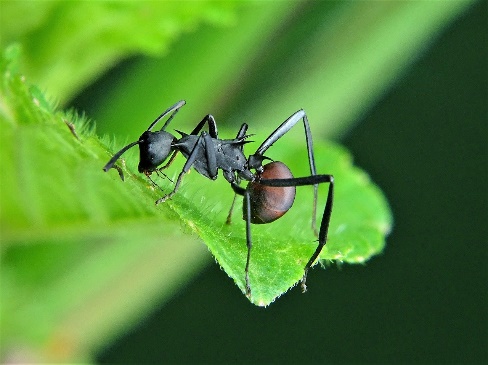 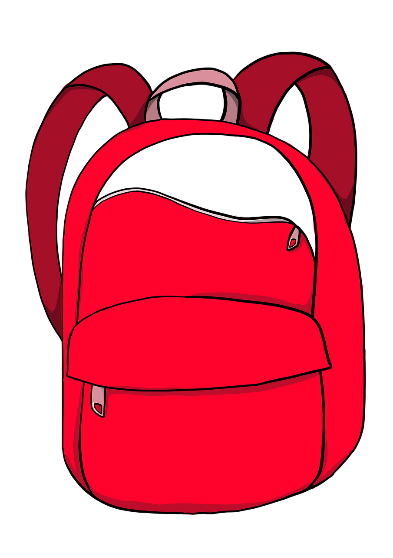 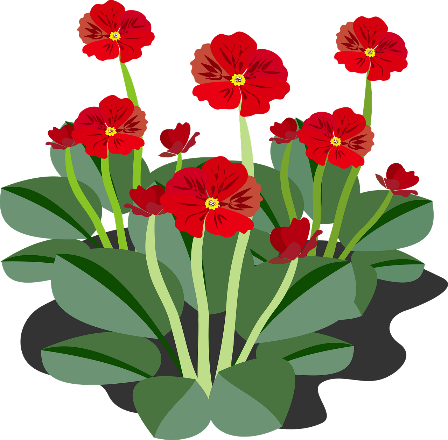 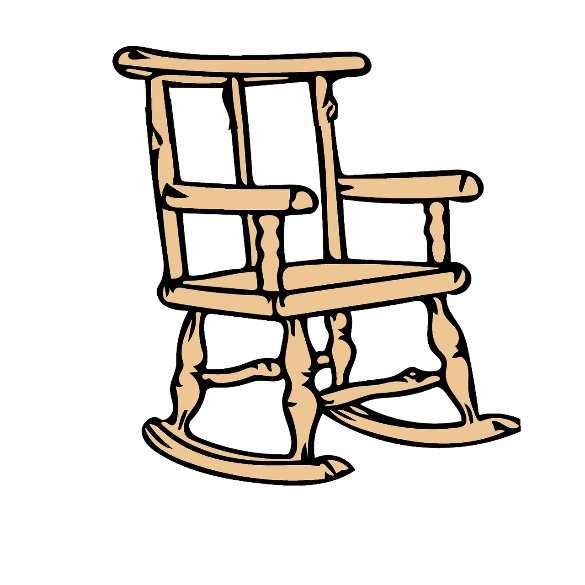 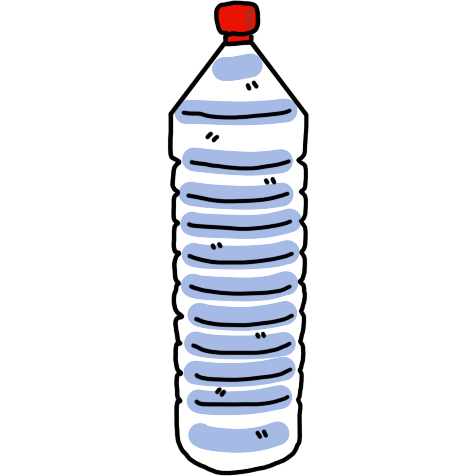 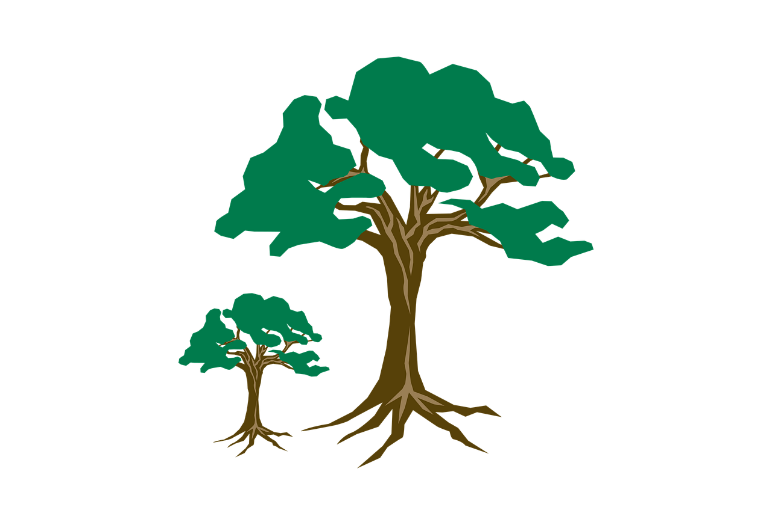 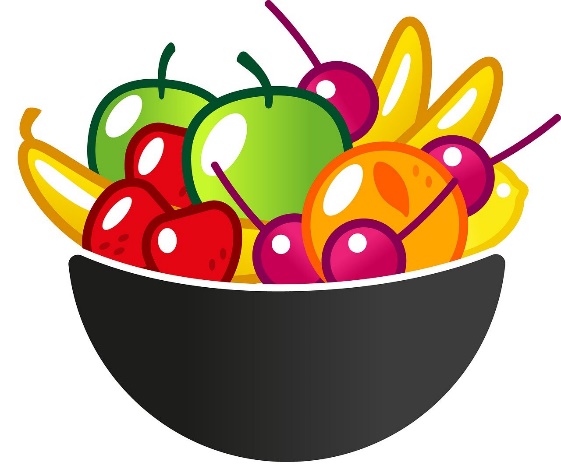 [Speaker Notes: Notes for Teacher - < Information for further reference or explanation >
Suggestions: <Ideas/ Images/ Animations / Others – To make better representation of the content >
Source of Multimedia used in this slide -  <Please provide source URL where we find the image and the license agreement>]